The STAR iTPC upgrade for Beam Energy Scan II
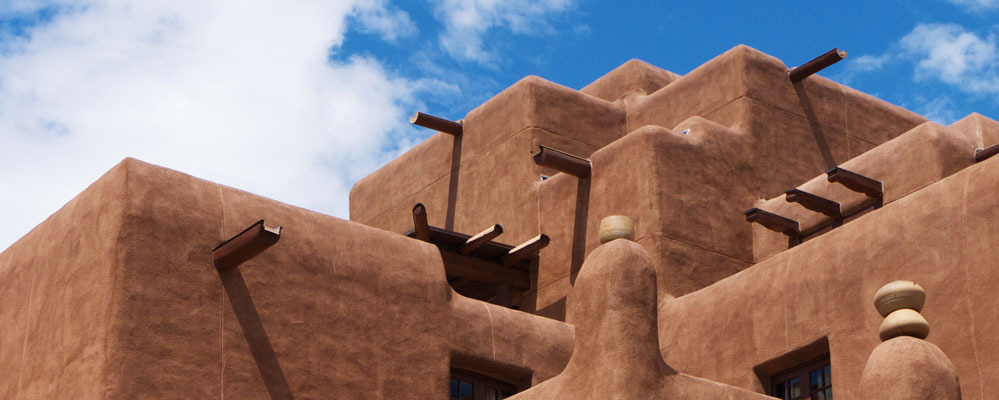 F.Videbæk
Brookhaven National Lab
for the STAR Collaboration
Motivation
iTPC upgrade
Physics of BES II
Summary
DNP Fall 2015 meeting
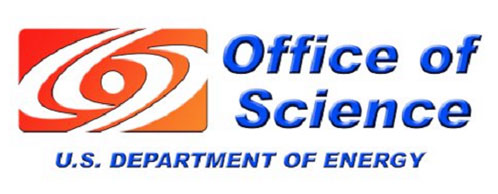 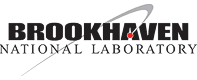 Exploring the QCD phase diagram
Theory predicts:
A cross-over at μB ~0
At high μB, the transition is first order  
Critical point: where first order transition ends . Thought to be around √sNN  8-20 GeV
Search for
Turn-off of sQGP signature
 Signs of 1st order phase transition
The QCD critical point
RHIC Beam Energy Scan Phase 1 (BES I) Vary temperature T and baryon chemical potential μB
Carried out 2010-2014 
- 7 lower energies for Au+Au
F.Videbæk, DNP, October 28-31 2015
2
[Speaker Notes: Chiral symmetry restorations – in dileptons]
Search for Phase Transition : directed flow
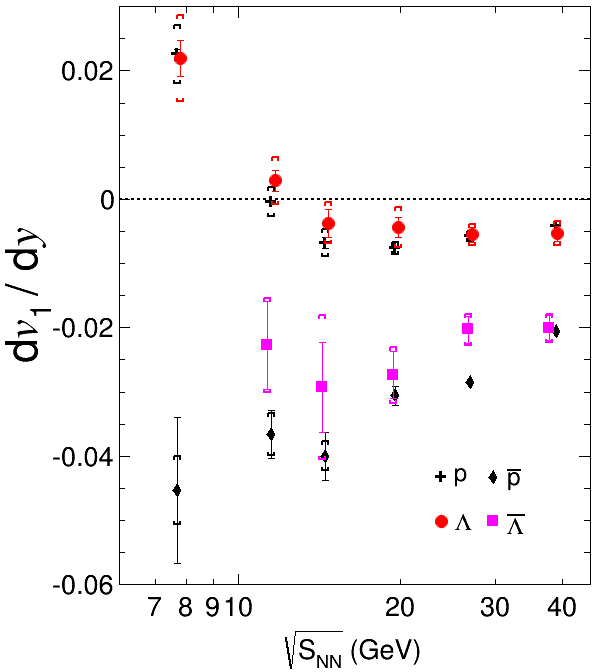 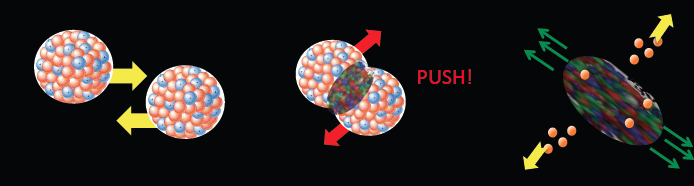 STAR preliminary
A linear fit over |y| ≤ 0.5 used to find dv1/dy for all species & energies 
The dip in dv1/dy indicates an interplay between hydro and baryon dynamics (EOS) 
Λ follows p within errors
F.Videbæk, DNP, October 28-31 2015
3
Cumulant Ratio of Net-Proton multiplicity distributions
Collision Energy Dependence
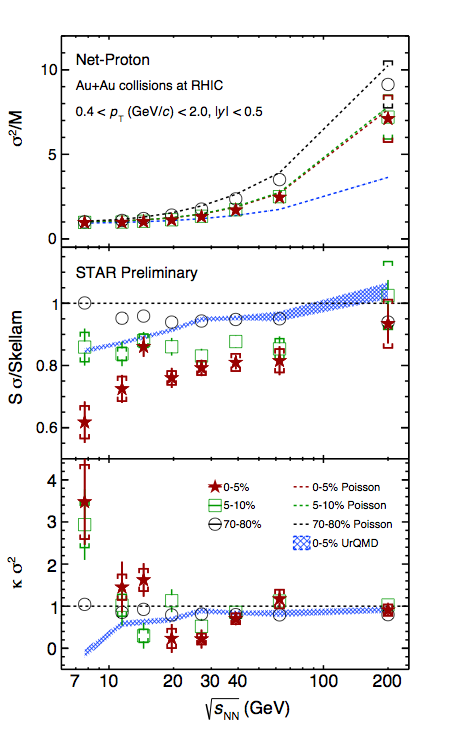 Looking for fluctuation in S and κ
σ2/M increases with increasing energy, consistent with Poisson expectation
Non-monotonic behavior of net-proton κσ2 seen in top 5% central collisions
Peripheral collisions show smooth trend
UrQMD (no Critical Point), shows suppression at lower energies - due to baryon number conservation
Uncertainties requires better measurements – motivation for BES II
J.Thaeder, QM2015
4
[Speaker Notes: 19.6 GeV is 1.88 sigma from baseline 1
27 GeV is 3.0 sigma from baseline 1 --t]
Upgrade Plans for BES II
TPC
i
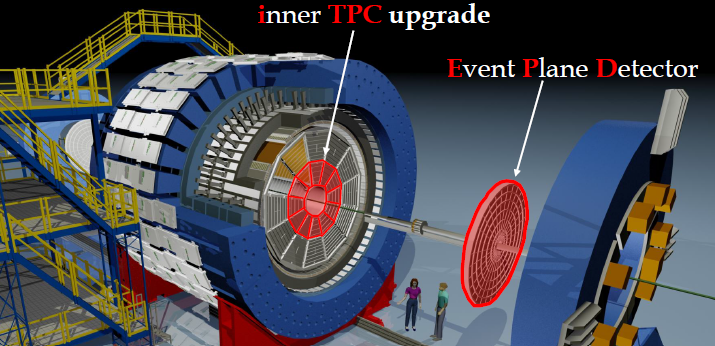 D
E
P
iTPC upgrade:

Sparse pads        cover full area;
                               better dE/dx;
    -1 < h < 1            -1.5 < h < 1.5;
pT >125 MeV/c     pT > 60 MeV/c.
EPD upgrade:
1.8 < eta < 4.2
Greatly improved Event Plane info (esp. 1st-order EP);
Better trigger & b/g reduction.
F.Videbæk, DNP, October 28-31 2015
5
The iTPC in a nut shell
Inner sector 1/12
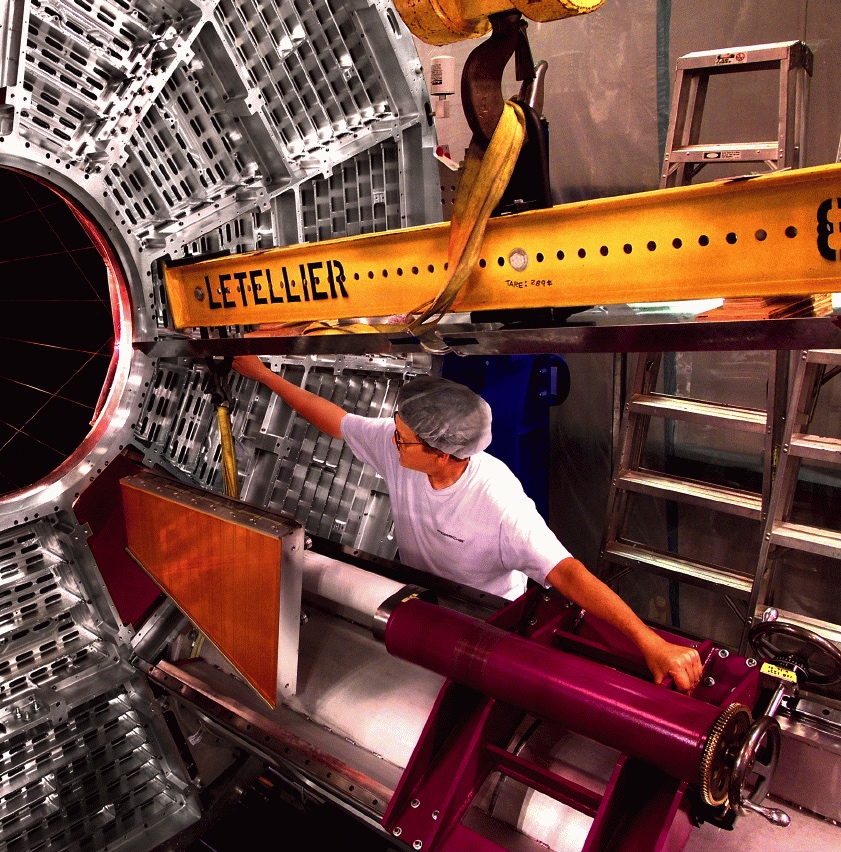 The upgrade increases #channels in the 24 inner sectors by about a factor of two.
Provide complete coverage for a inner sector
New electronics for inner sectors
Pad plane layout for one sector
Outer            Inner
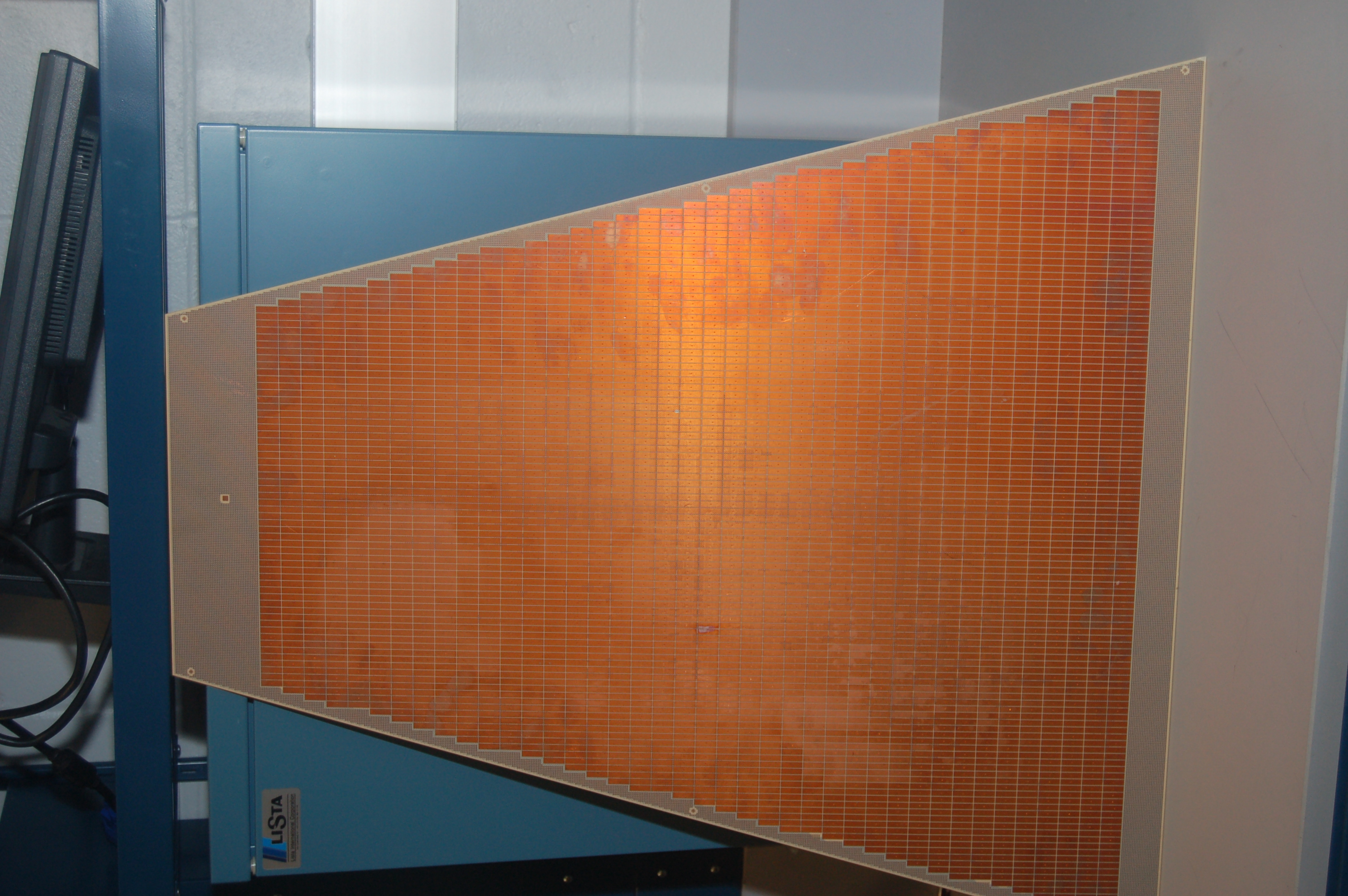 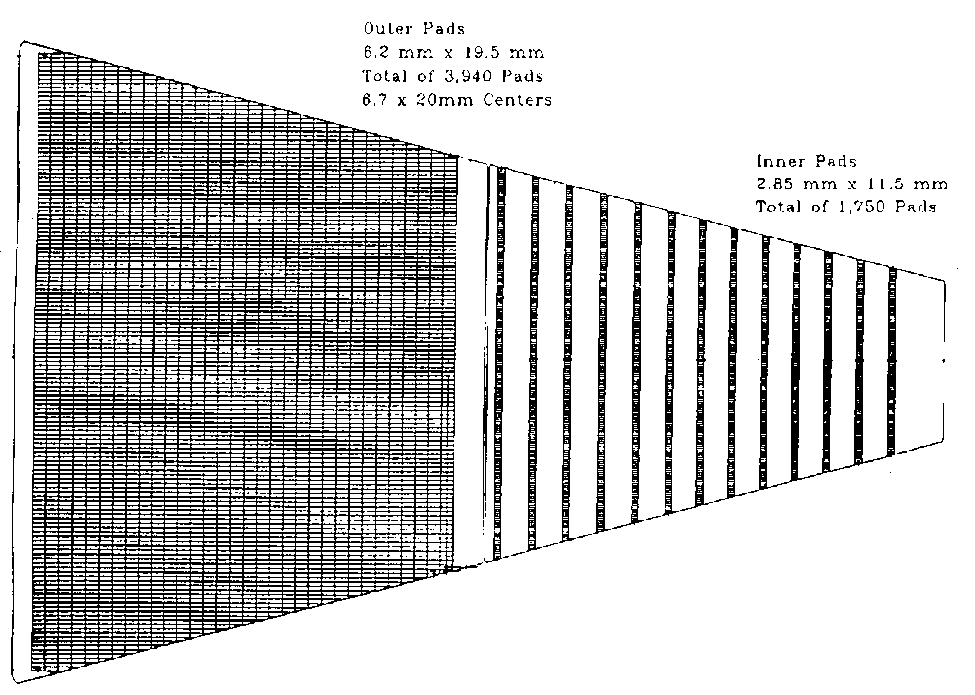 future
current
F.Videbæk, DNP, October 28-31 2015
6
TPC sectors
Only modify is position of slots.
Pure construction project, little or no engineering and design left
- but work in retrieving old knowledge
 improvements in electrostatics between inner and outer sector
Ready for construction
Prototype – original layout
Padplane glued onto strongback
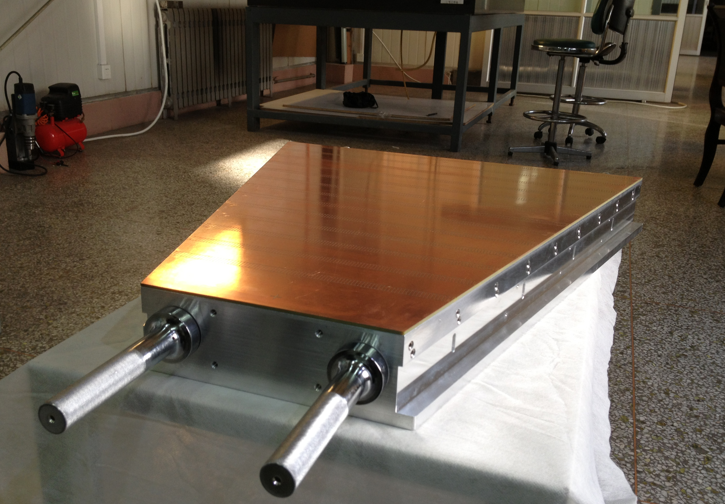 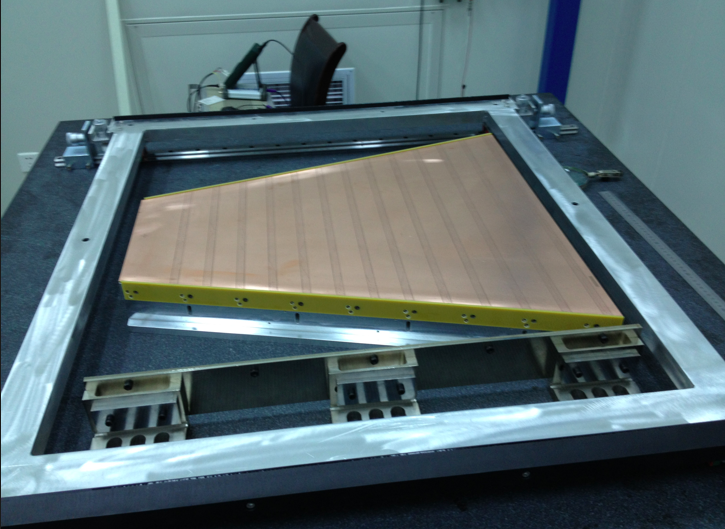 Wire mounting prototype  at Shandong University, China
F.Videbæk, DNP, October 28-31 2015
7
Electronics
iFEE based on current FEE layout, but using ALICE SAMPA chip
Twice #channels per FEE
RDO similar to existing
Developments over several years by BNL electronics group
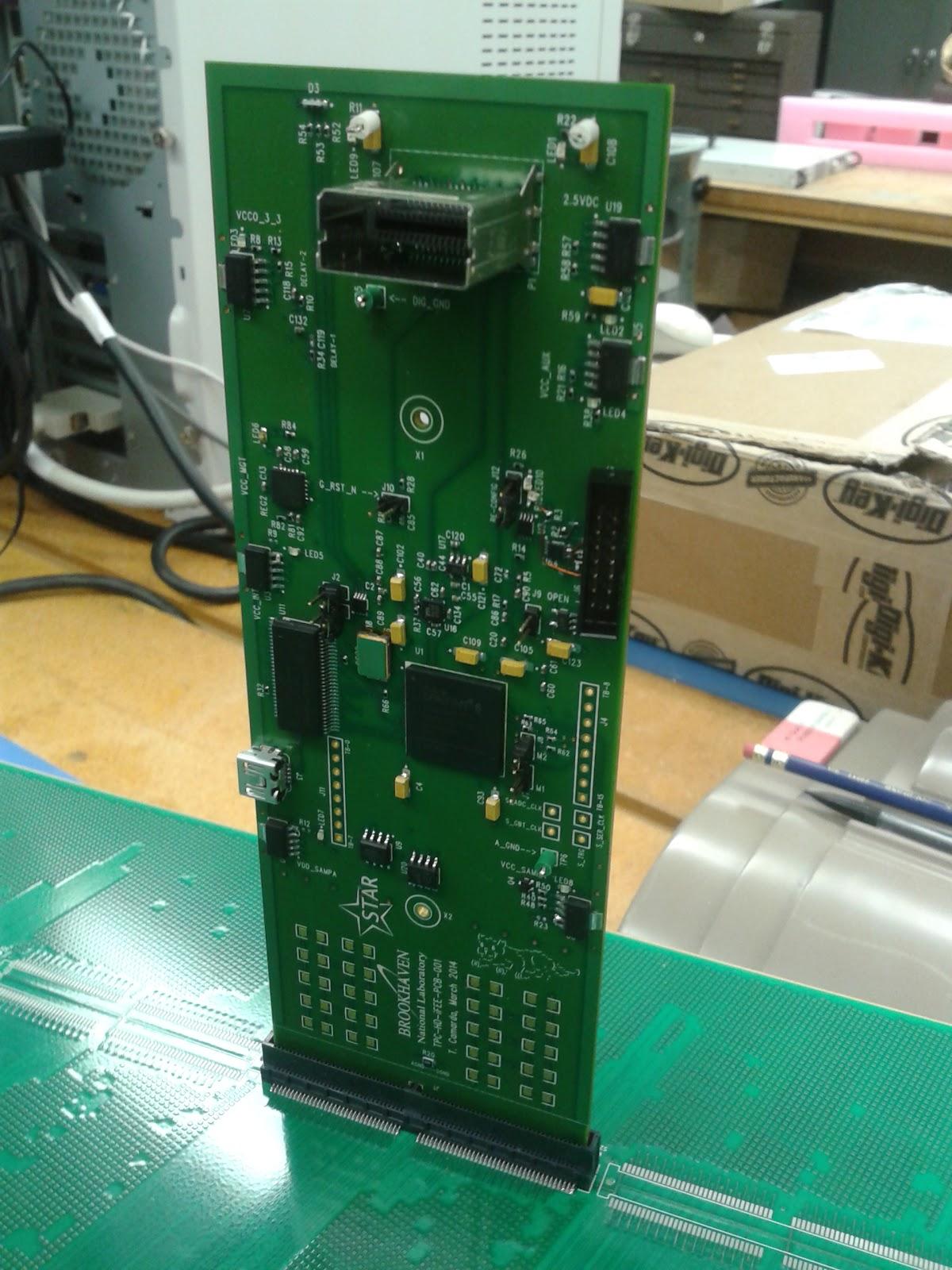 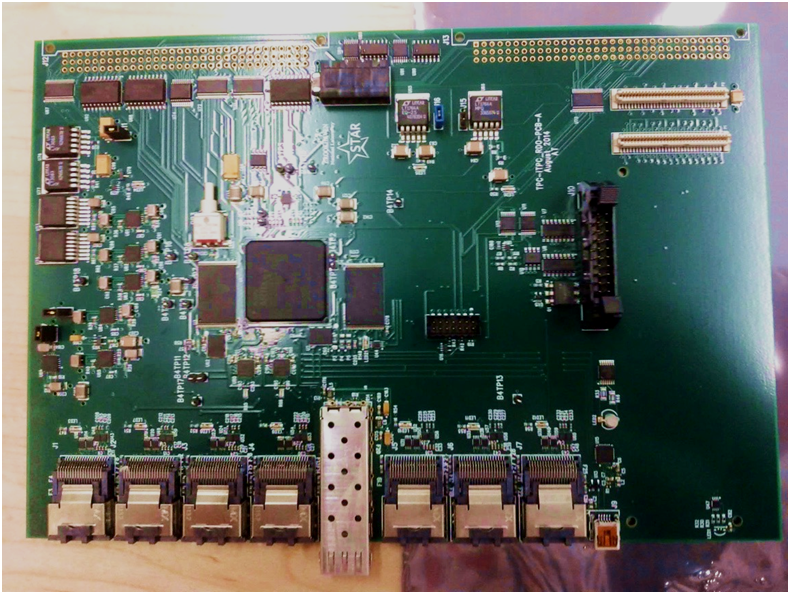 RDO prototype
Pre-prototye iFEE electronic card shown plugged into the padplane
F.Videbæk, DNP, October 28-31 2015
8
Improved performance
Increase rapidity coverage  |η|  < 1 to |η| < 1.5
Increased efficiency  for |η| >1 both in pT and particle specie
Improved dE/dx
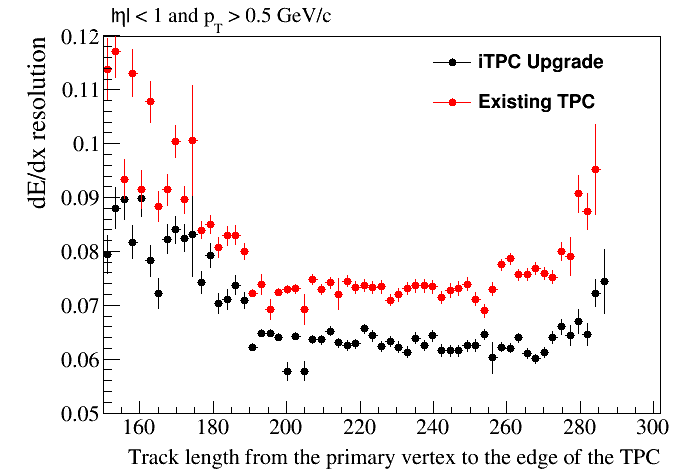 7.5->6.2%
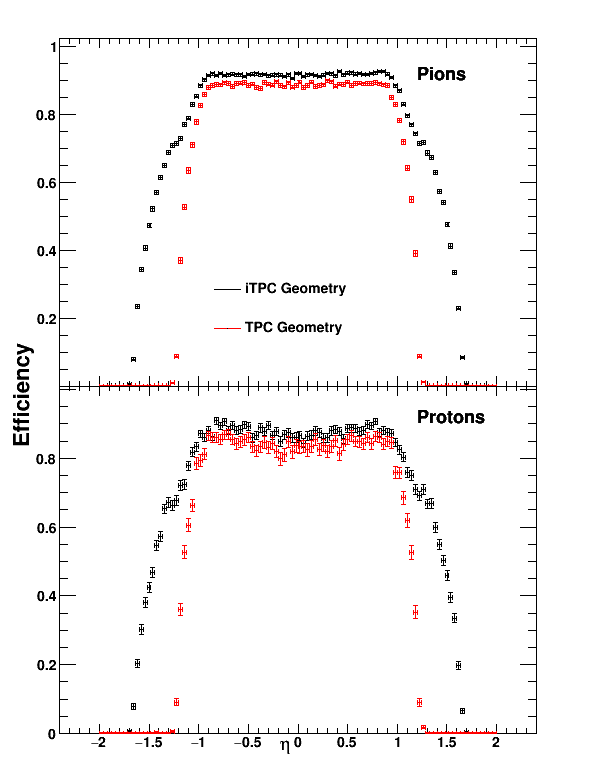 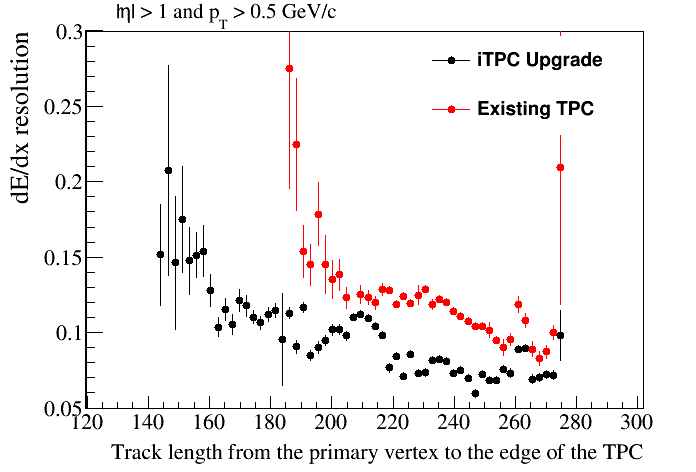 F.Videbæk, DNP, October 28-31 2015
9
Net-proton cumulants in BES II
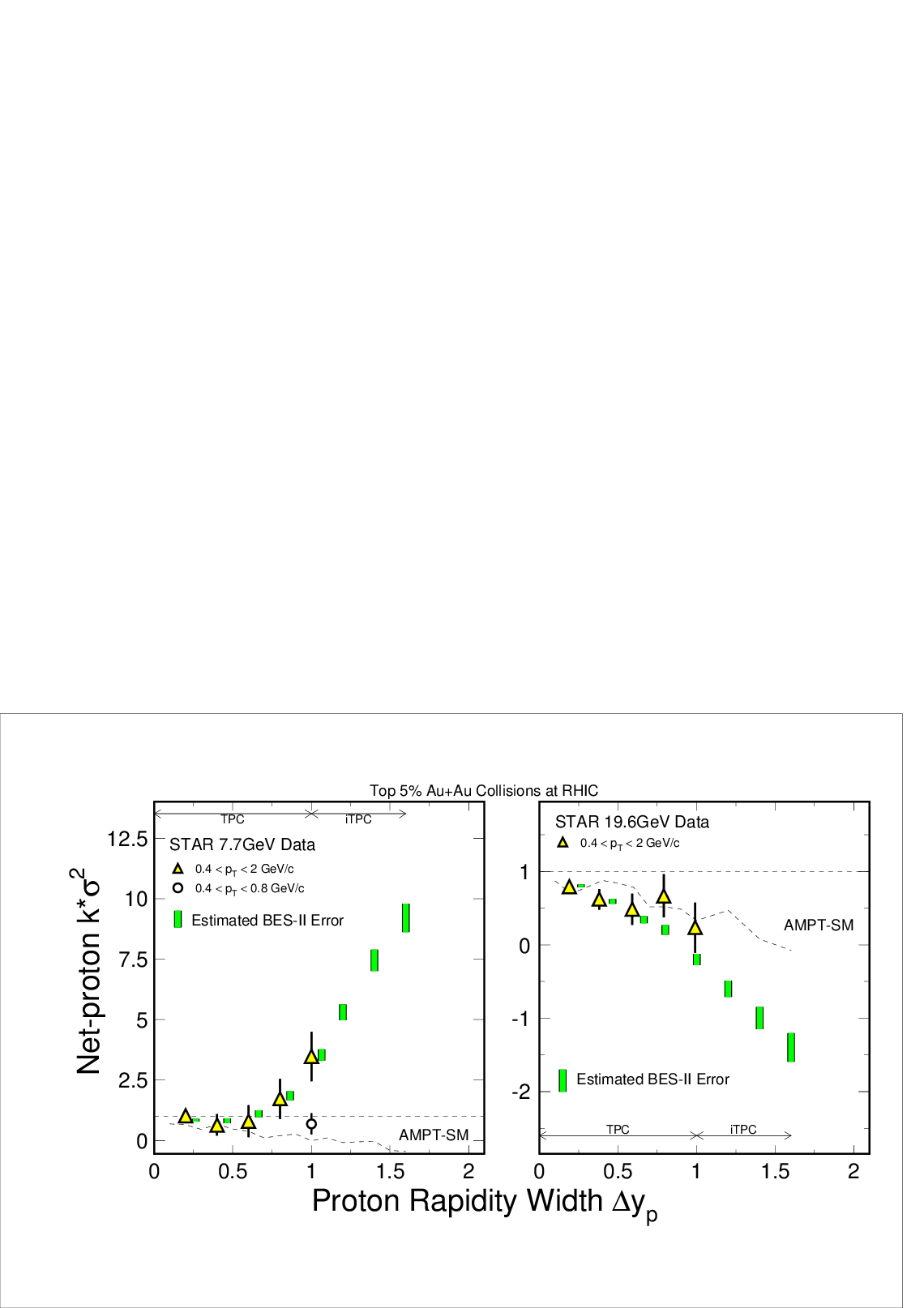 BES I has revealed non-trivial energy dependence

Rapidity length of correlation is important

Measure as fct. of Δyp in wide range is needed to establish true nature of correlation

Subject actively pursued theoretically
F.Videbæk, DNP, October 28-31 2015
10
[Speaker Notes: Since correlation function it is y2-y1 i.e. twice coverage]
BES II  directed flow
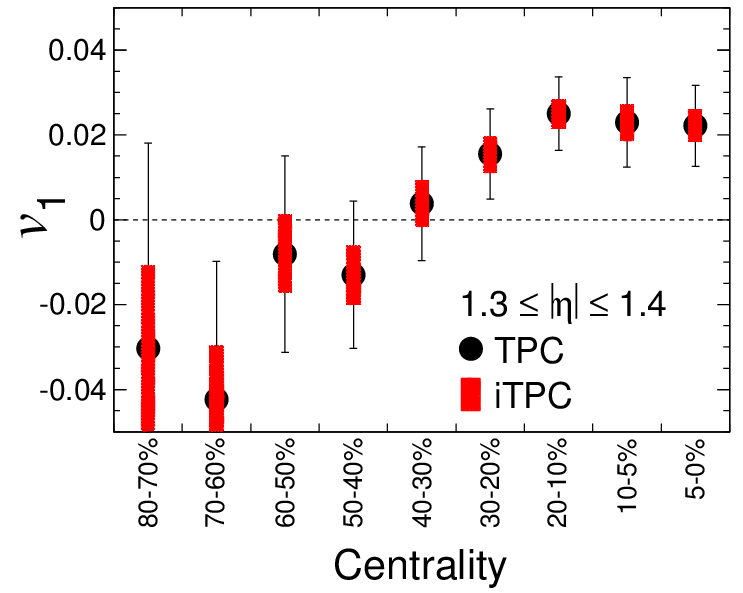 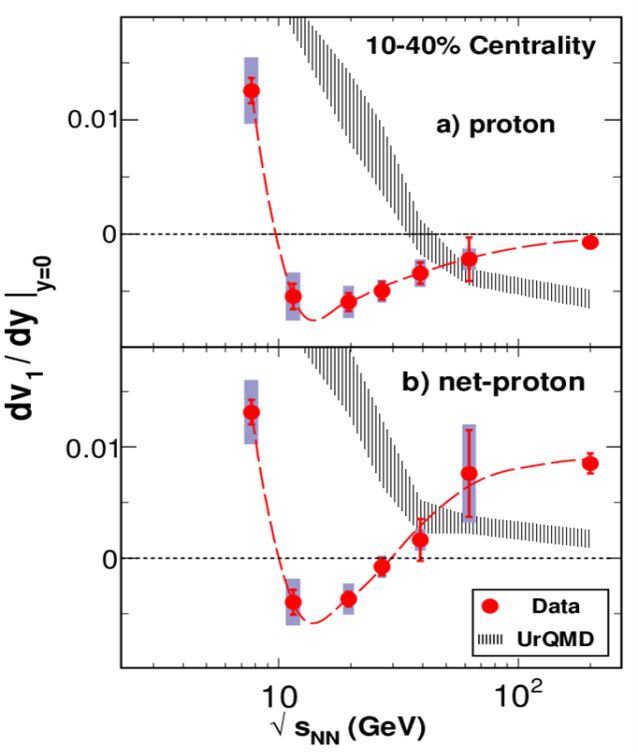 The Forward v1 measurement as a function of centrality explicitly showing the improvements due to the coverage of the iTPC. 
[Simulations based on UrQMD at 19.6 GeV]
Directed flow for protons and net-protons BES-I
PRL 112,162301 (2014)
F.Videbæk, DNP, October 28-31 2015
11
Di-electron measurements in BES II
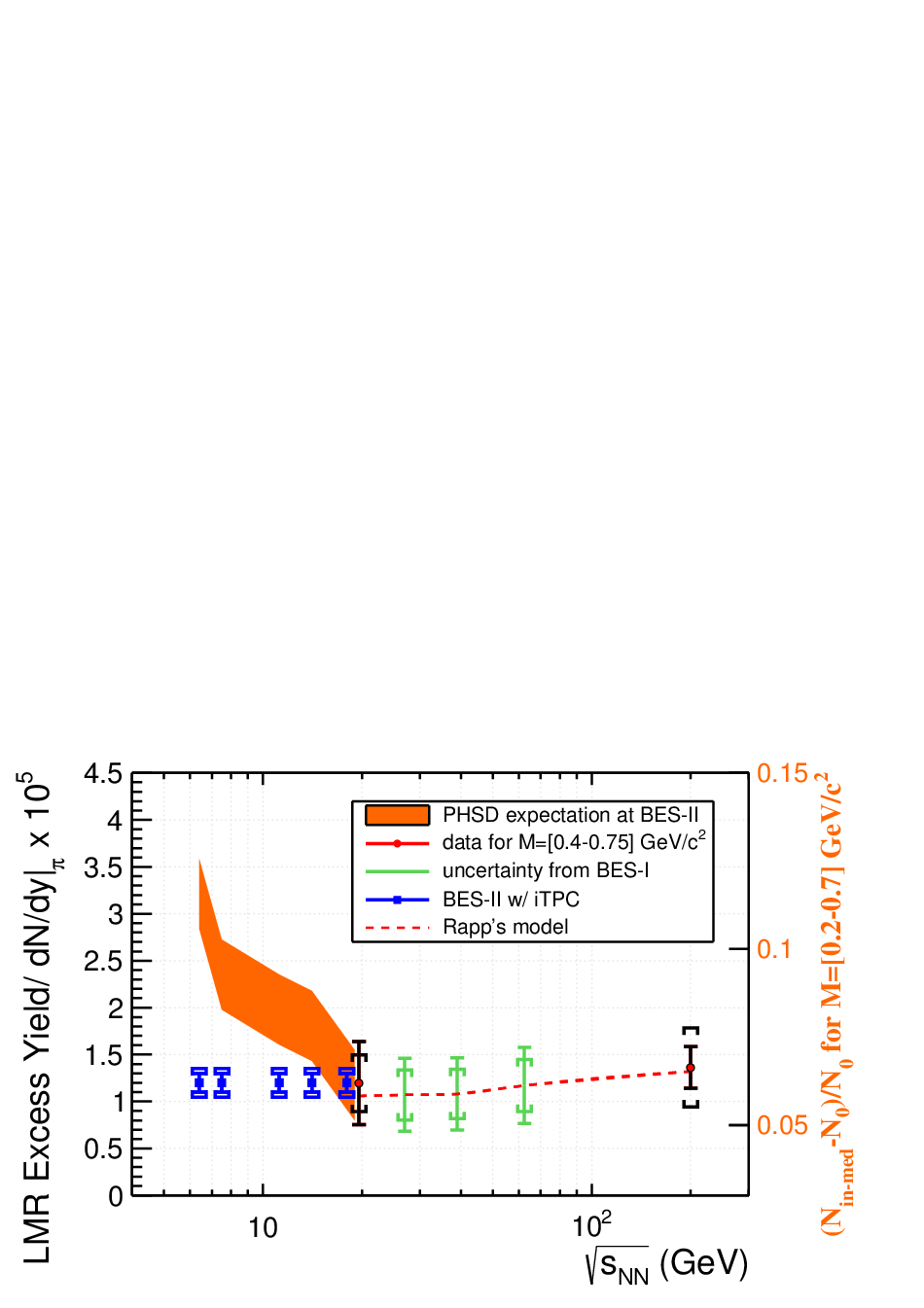 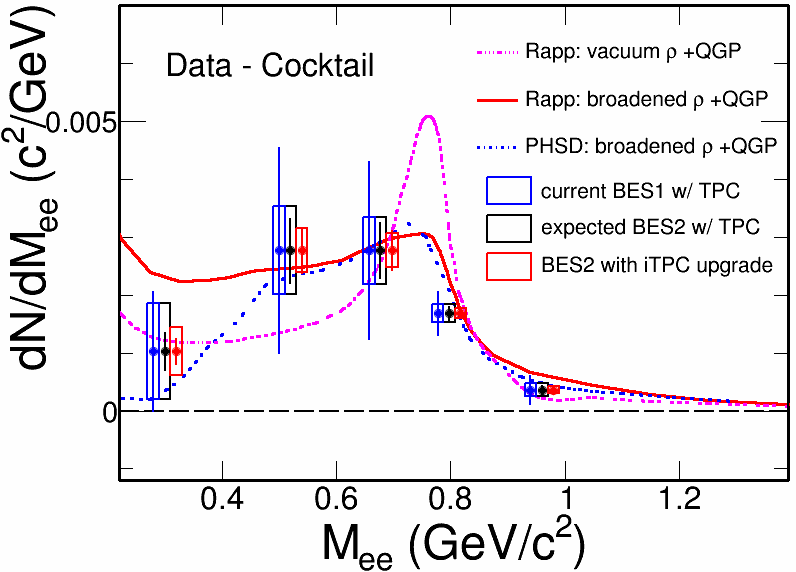 Improved dE/dx will reduced the dominant systematic error on current data significantly
Systematically study continuum from 7.7-19.6 GeV
Distinguish model with different rho-meson broadening
Study effect of total baryon density on LMR excess
F.Videbæk, DNP, October 28-31 2015
12
Summary
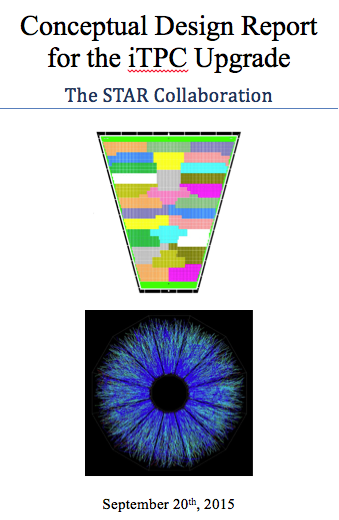 STAR concluded the first Beam Energy Scan at RHIC in collider mode 
Second Phase to be executed in 2019 & 2020 with significant physics potential
Much improved statistics and improved physics results due to the iTPC upgrade
A complete construction plan is ready
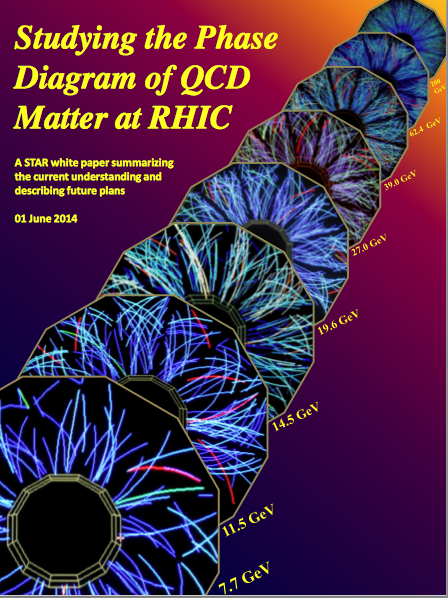 F.Videbæk, DNP, October 28-31 2015
13
[Speaker Notes: Add the table of events..]
Backup
F.Videbæk, DNP, October 28-31 2015
14
RHIC with cooling and long bunches (Vz = +/- 1m)
Low Energy Electron Cooling at RHIC
BES I Performance
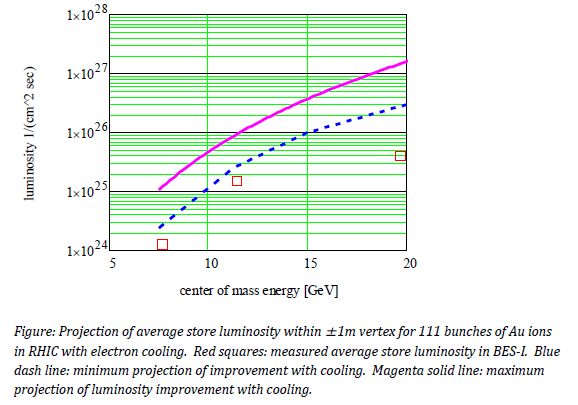 Electron Cooling can raise the luminosity by a factor of 3-10 in the range from 5 – 20 GeV

Long Bunches increase luminosity by factor of 2-5
Stage I √sNN = 5-9 GeV 
Stage II -- 3 MeV booster cavity √sNN = 9-20 GeV
Minimum Projection
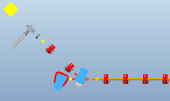 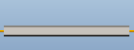 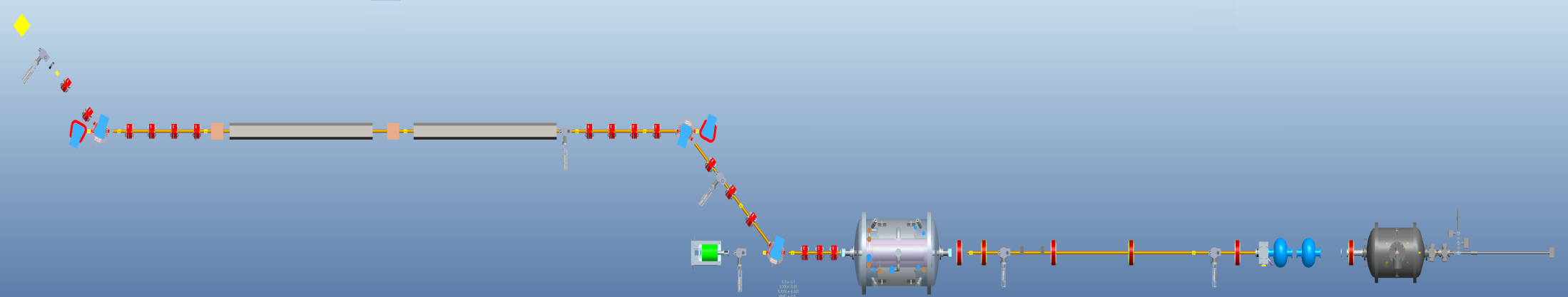 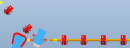 100 MHz SRF Gun
11.2 m
cooling section
SRF Cavity
electron
u-turn,
delay line
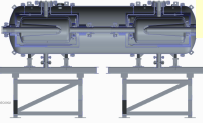 250 kW Beam dump
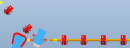 11.2 m cooling section
gun
energy 
correction 
cavity
3 MeV booster
cavity needed for
2nd stage.
58 m from IP2
F.Videbæk, DNP, October 28-31 2015
15